My outside interest
Guitar
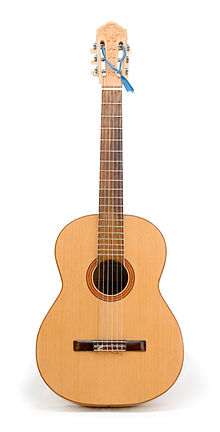 Guitar is a string musical instrument.
guitars used nylon and metal strings.
start to play the guitar using nylon strings because they are easier to play.
guitar parts
fret board
Head.
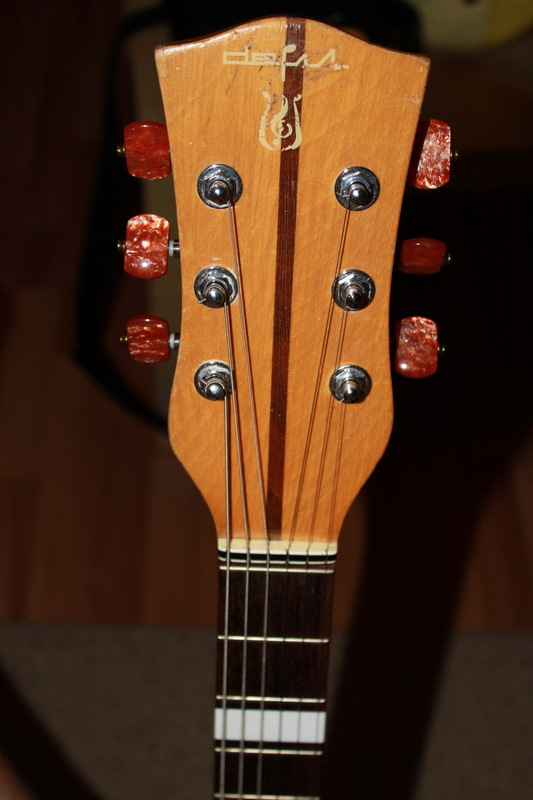 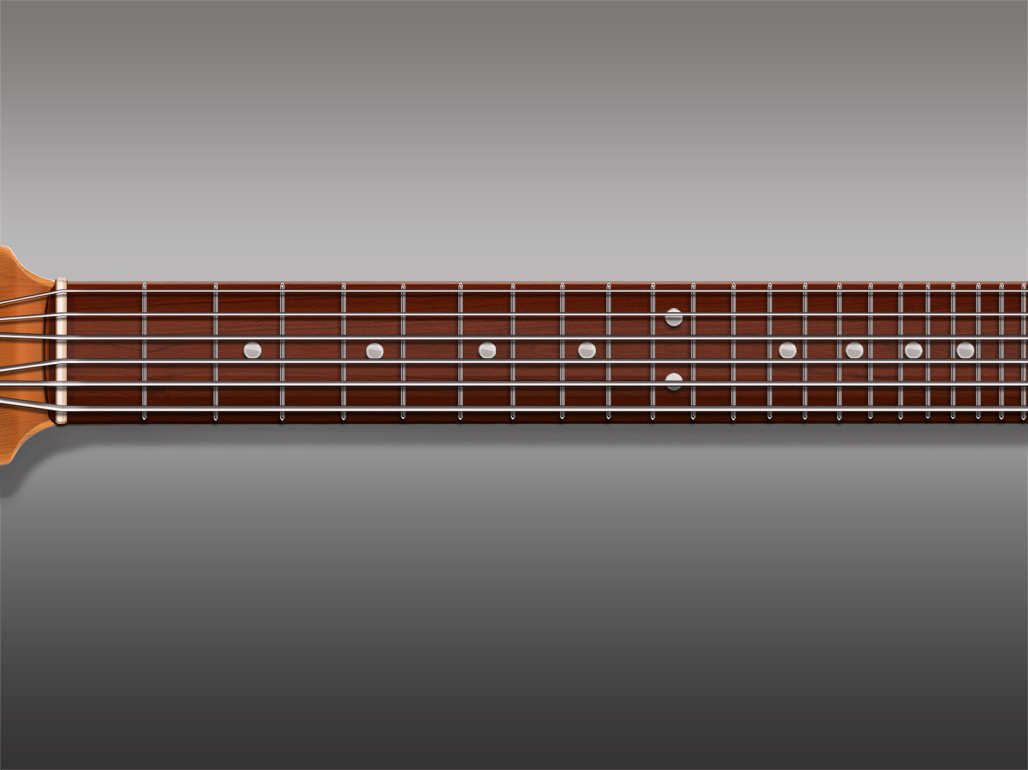 body
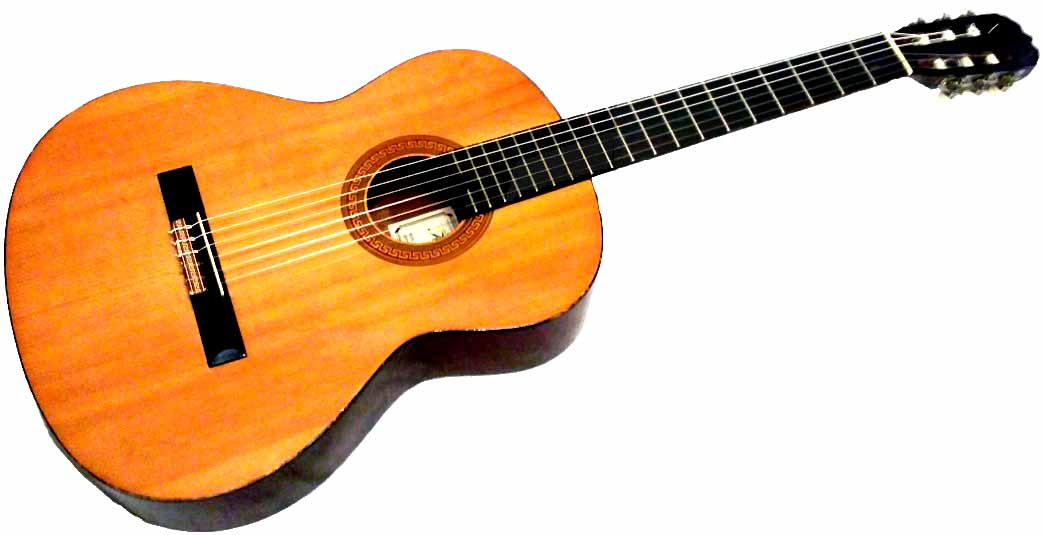 Device.
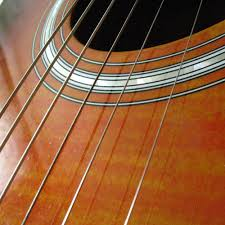 guitar weighs 0,5 – 15 kg.
the guitar is 4 – 14 strings.
Playing the guitar is the most
    interesting activity for me.
In our time many people 
    can play the guitar.
I advise you to start playing 
    the guitar
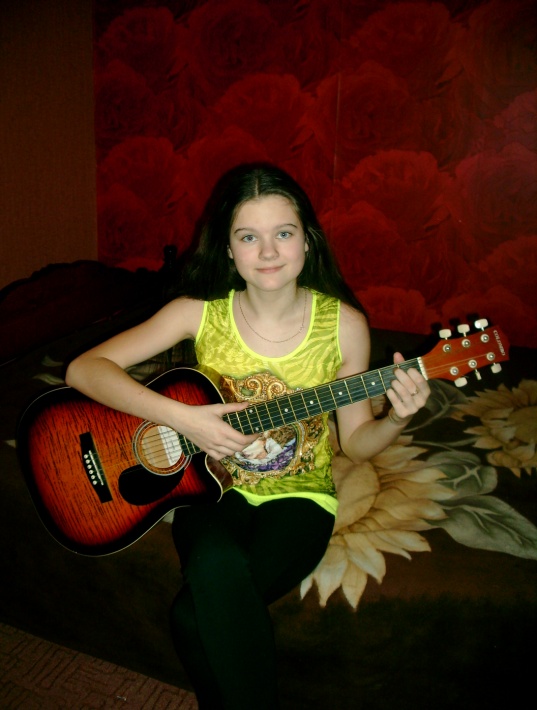